Ali veste?
OBSREDOZEMSKE 
POKRAJINE
Izberi vprašanje
5
1
2
4
3
8
9
10
6
7
Vprašanje št. 1
Po čem so dobile IME osredozemske pokrajine?
In odgovor je
Zaradi Sredozemskega morja.
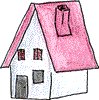 Vprašanje št. 2
Zakaj imajo hiše na Ajdovskem kamenje na strehi?
In odgovor je
Zaradi burje ki odkriva strehe.
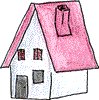 Vprašanje št. 3
Kaj je klif?
In odgovor je
Klif je strma stena ob obali.
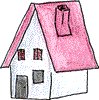 Vprašanje št. 4
Kakšno mesto je Piran?
In odgovor je
Piran je staro pristaniško mesto.
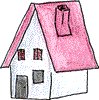 Vprašanje št. 5
Približno koliko je dolga slovenska obala (km)?
In odgovor je
Približno 46 km.
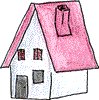 Vprašanje št. 6
Kako se imenuje podjetje ki izdeluje ultra-lahka letala?
In odgovor je
Pipistrel
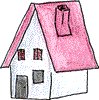 Vprašanje št. 7
Kje uspevajo oljke?
In odgovor je
Uspevajo na območjih kjer temperatura pozimi ne pada za več kot nekaj stopinj pod ničlo.
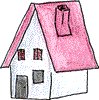 Vprašanje št. 8
Kaj zavzema precejšnji del obale?
In odgovor je
Luka Koper.
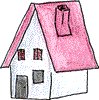 Vprašanje št. 9
Kakšna so naselja v obsredozemskih pokrajinah?
In odgovor je
Naselja so gručasta in strnjena.
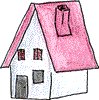 Vprašanje št. 10
Kateri je bil v preteklosti osnovni gradbeni material?
In odgovor je
Kamen
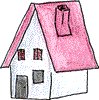